Dante Alighieri
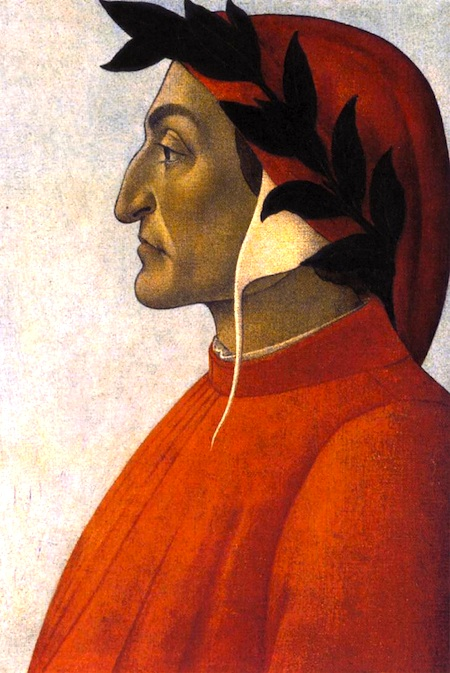 Literature
In addition to artistic developments, literature also evolved during the Renaissance. Dante Alighieri wrote The Divine Comedy(1308-1321) , a poem that mirrored the Roman Aeneid.  It was one of the first Renaissance books, and was written in the vulgar, Tuscan dialect.
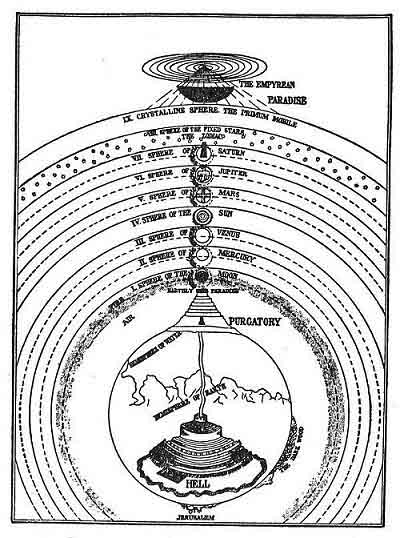 Dante's combination of Renaissance political thinking with religious undertones marked an important transition in literature.
The Renaissance!
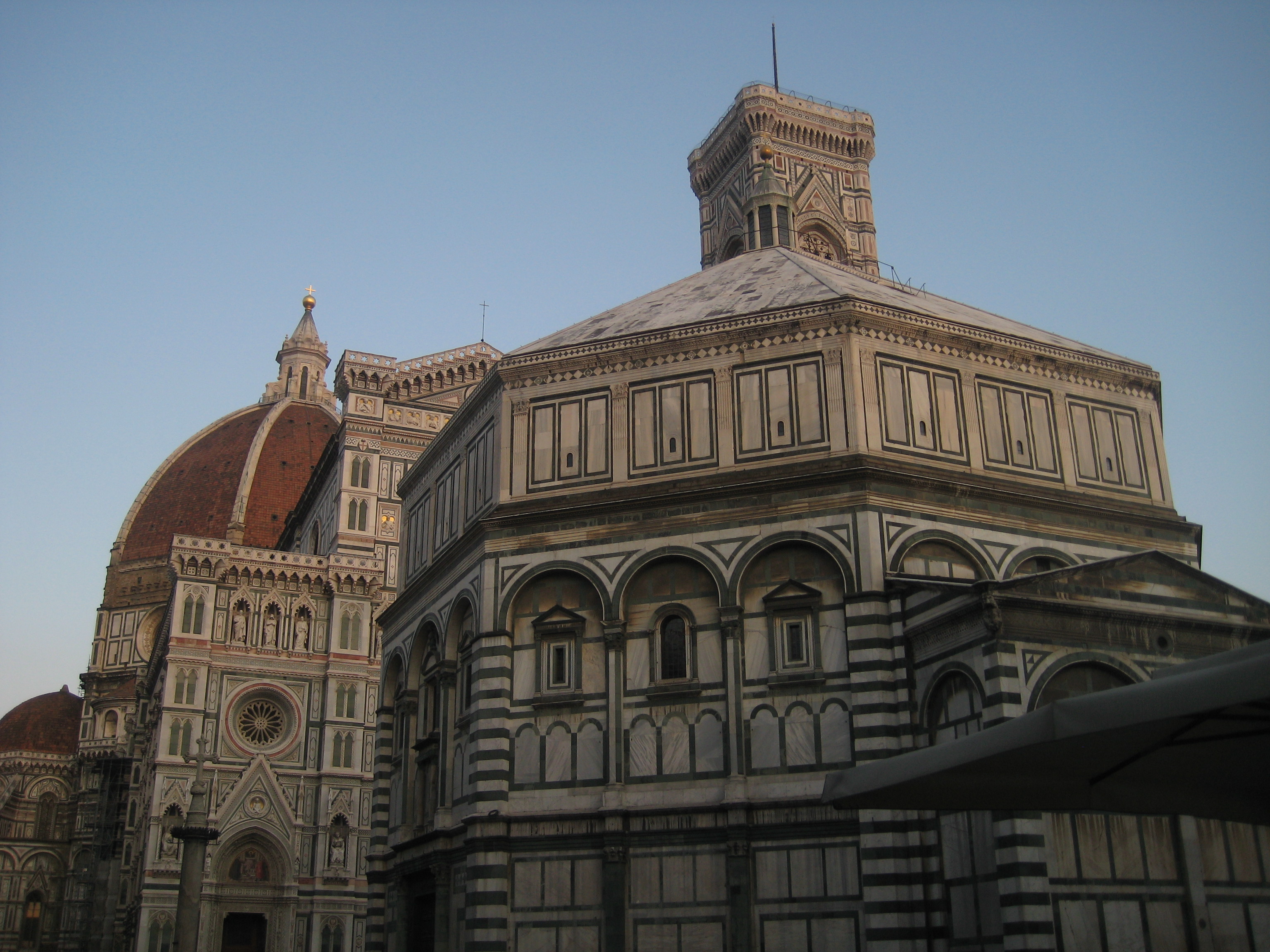 Rebirth!
The Renaissance was a period of cultural revival.  During this time, literature, art, and philosophy rose once again to the prominent spot they had held in ancient cultures
Trade → Wealth → Spending!
The trade that developed during the High Middle Ages led to increased wealth.  The Tuscan city Florence experienced rapid economic growth.  This, coupled by its Republican roots led to Florence's central role in the Italian Renaissance.
What is the Renaissance?
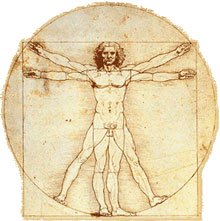 The Renaissance “isms”These are words that help describe the foci (focuses) and schools of thought in the Renaissance.Keep these in mind throughout the Unit
Humanism
Humanism put an emphasis on the abilities and beauty of humanity.  Rather than being focused only on living a life that would get them to heaven, people during the Renaissance began to focus on what they could accomplish during their time on Earth
Individualism
A new definition of man emerged from humanist studies - man the measure of all things, master of his own destiny - worthy in & of himself-not just as part of the Great Chain of Being.
Secularism
Focus on this world - separate from spiritual world Involvement in civic affairs - civic humanism Individual credit for achievement - in arts etc. Curiosity about geographic limits Awareness of manners and morals Interest and involvement in intellectual, aesthetic and athletic endeavors
Rationalism
the beginnings of the scientific revolution.  Observable data being gradually accumulated/recorded - waiting for new theories on the physical world. New emphasis on science would lead to advances in technology
Classicism
Interest in the Classical World Search for authentic sources Importance of Latin and Greek among the educated
Realism
A movement in art to achieve a realistic portrayal of of humans and the natural world. Experimentation with media and a quest to understand function thereby better representing form took place
Consumerism
Growing demand for consumable/possessable goods by many in expanding middle class, nobles, even high church officials.
What can we learn from the ancients?
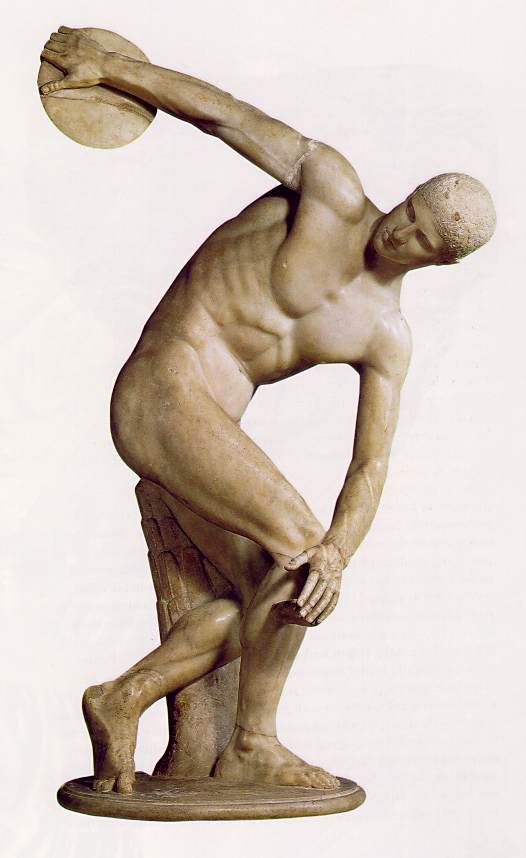 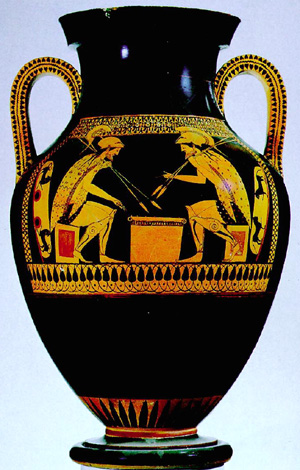 Art
Politics and Philosophy
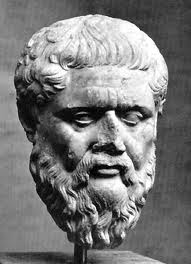 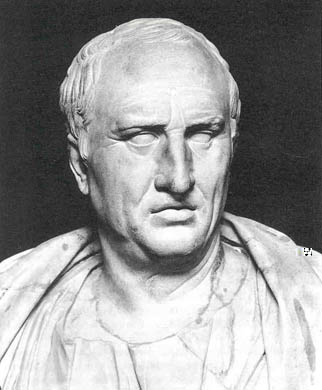 Revival of the Humanities
Grammar          
Rhetoric            
Poetry
Competition to Kick Things Off
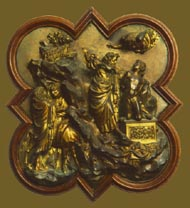 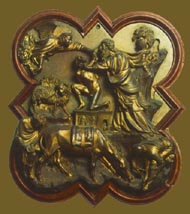 Ghiberti
Brunelleschi
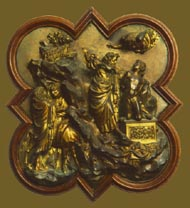 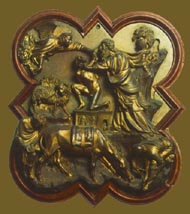 The Medici
Patrons of the Art
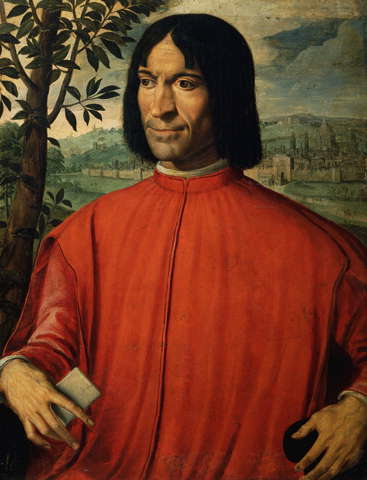 The Medici earned most of their money by being bankers.  Through their massive wealth, they became the Renaissance’s most important “Patrons”
Patrons
A Patron is a supporter, generally financially, of a cause, organization, or activity
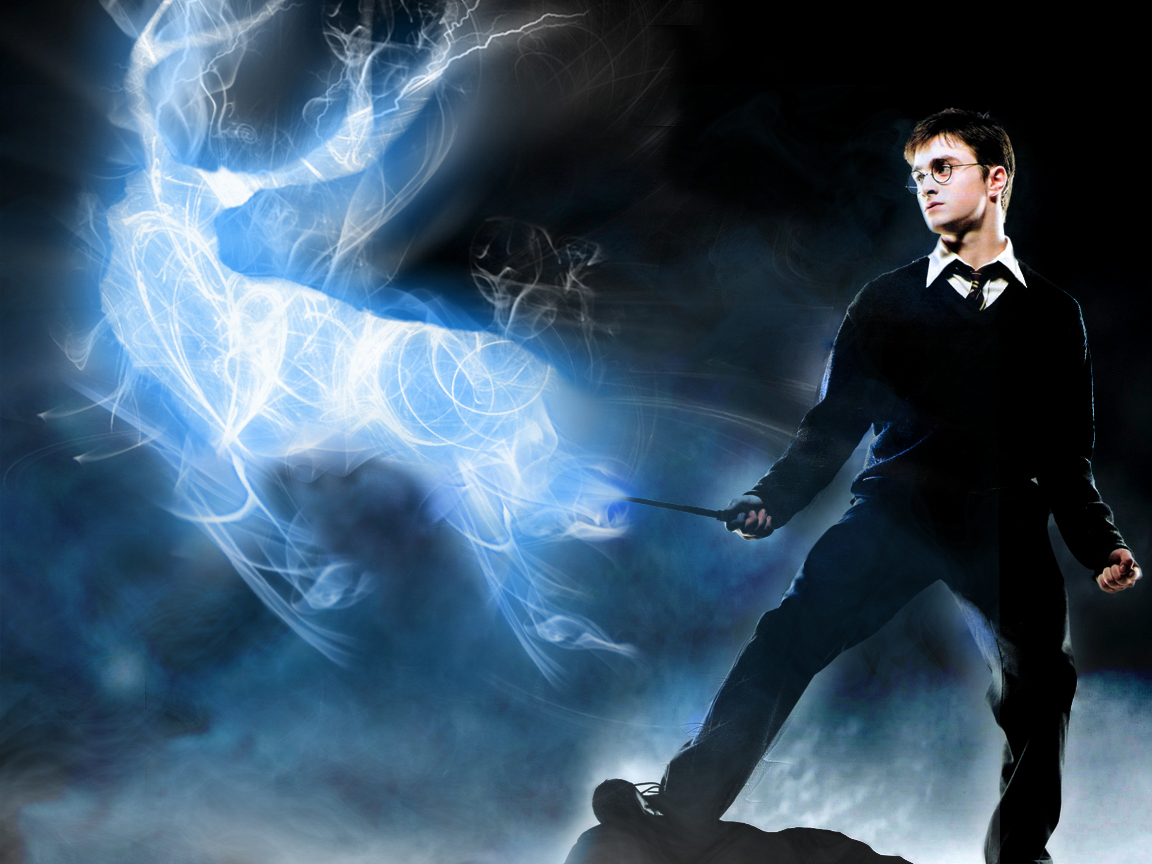 Palazzo Medici
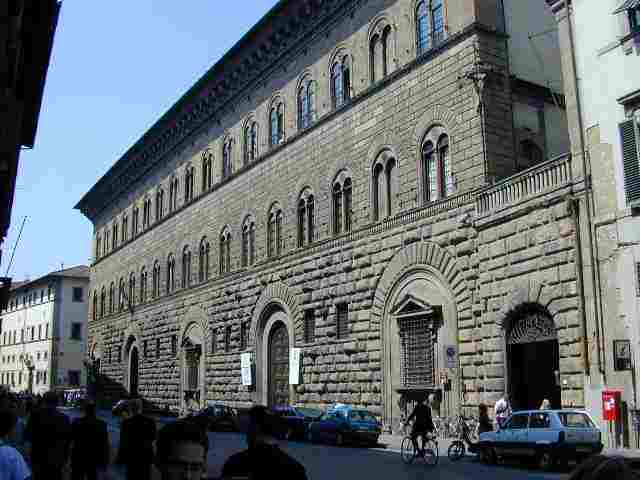 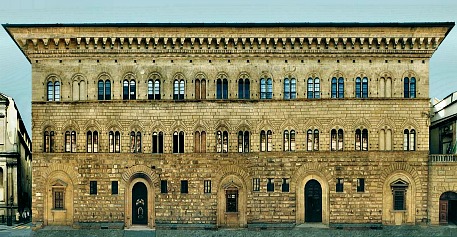 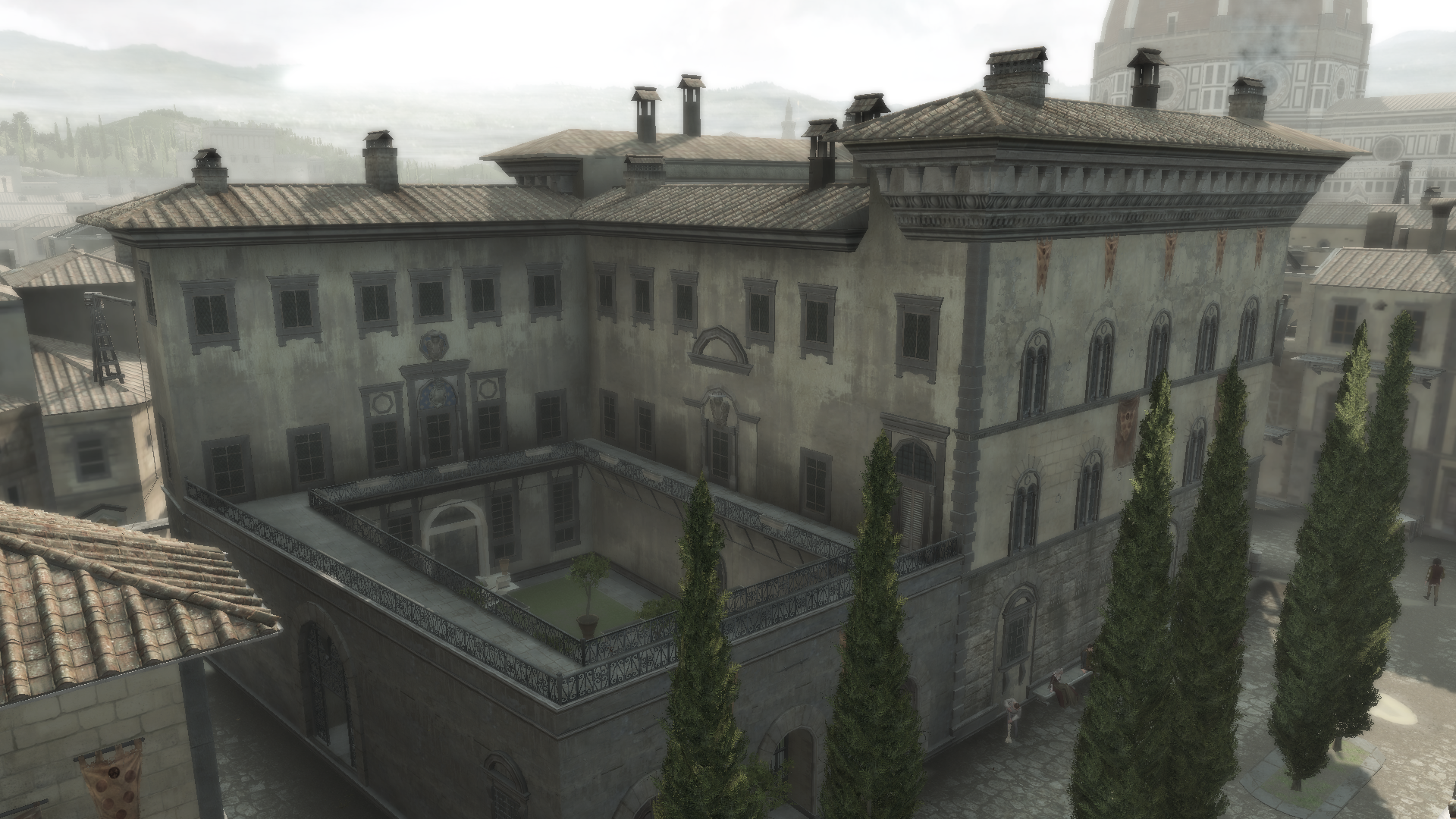 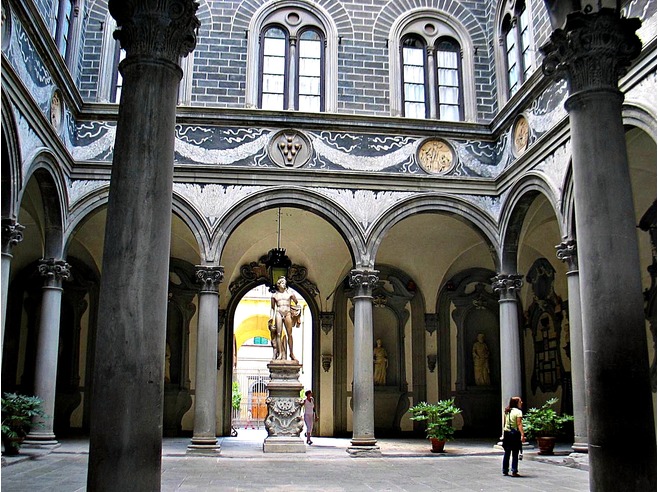 The Medici commissioned Donatello to create this statue of David.  They placed it in the center of the courtyard at their Palazzo Medici where the figure was supposed to remind visitors of the Medici power.  He was the first free standing nude bronze since antiquity
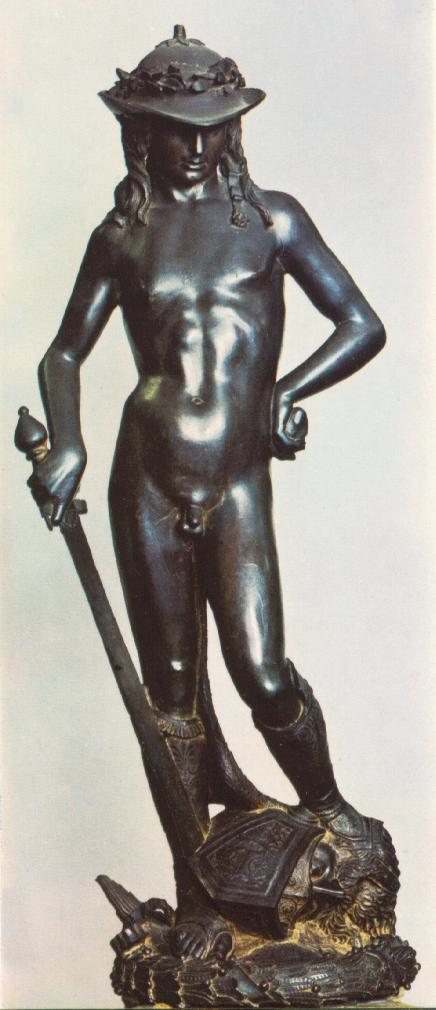 Donato di Niccolo di Betto Bardi
The Bronze David

Circa 1440
Governmental Influences
Florence, one of the many city states in Italy, was a Republic, but came under the rule of the wealthy Medici family (1434-1494)
Lorenzo de' Medici supported the arts, artists, philosophers, and public events
The Medici Exiled
The Medici were exiled from 1494-1512.
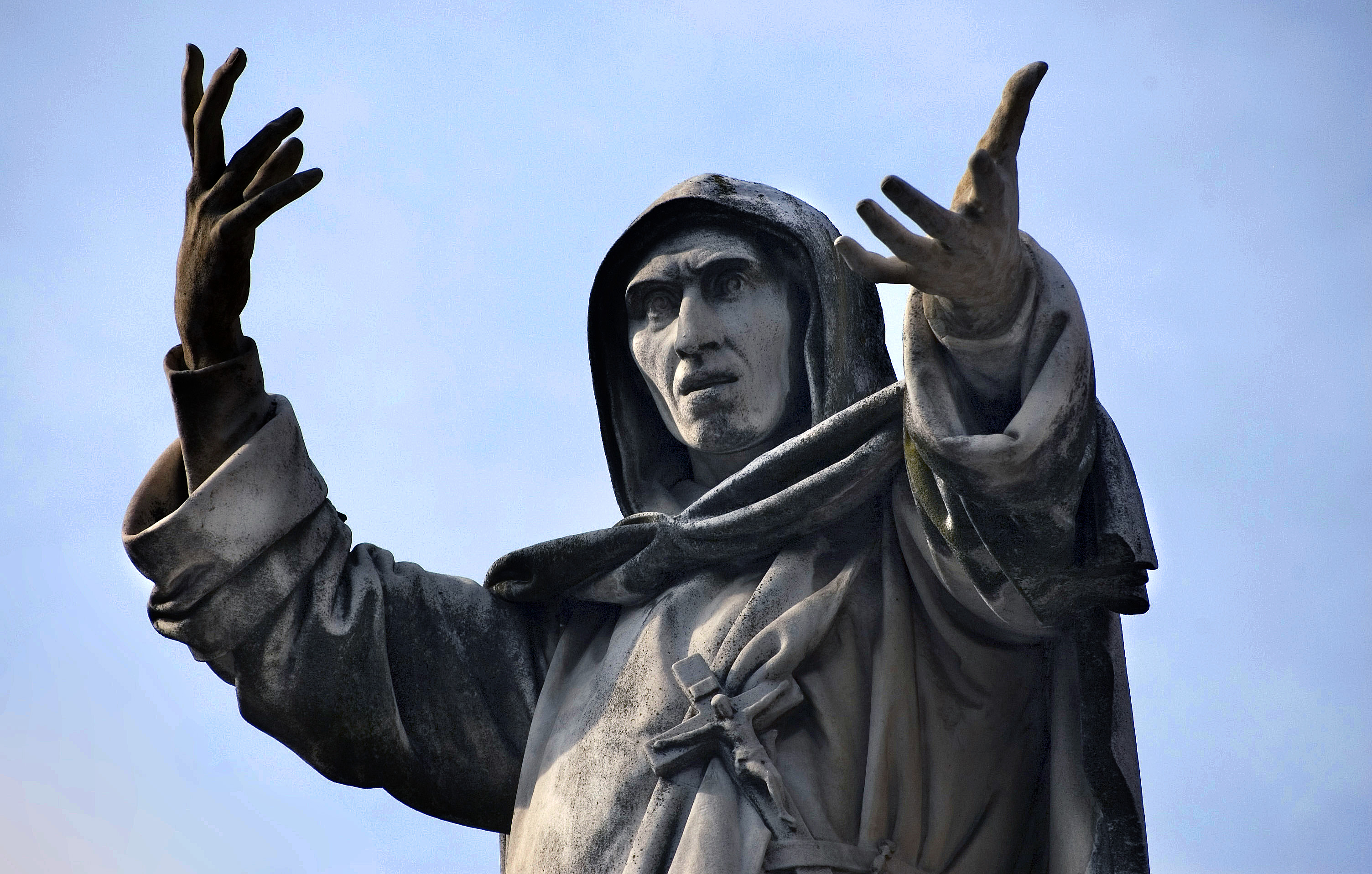 Girolamo Savornarola
Bonfire of the Vanities vs. Bonfire of Savornarola
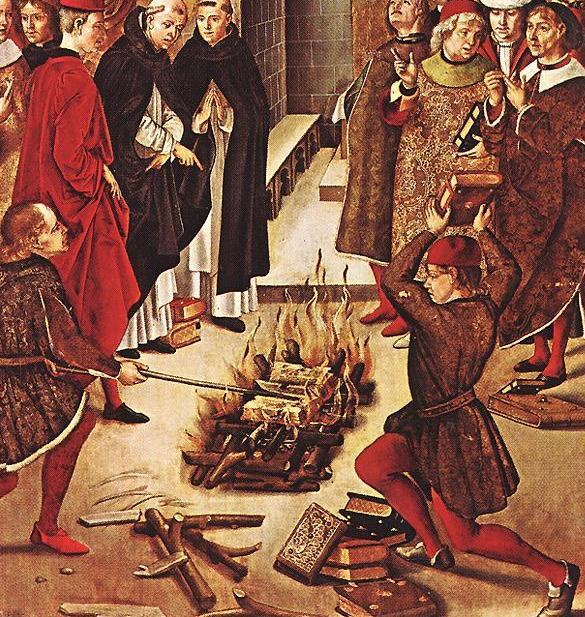 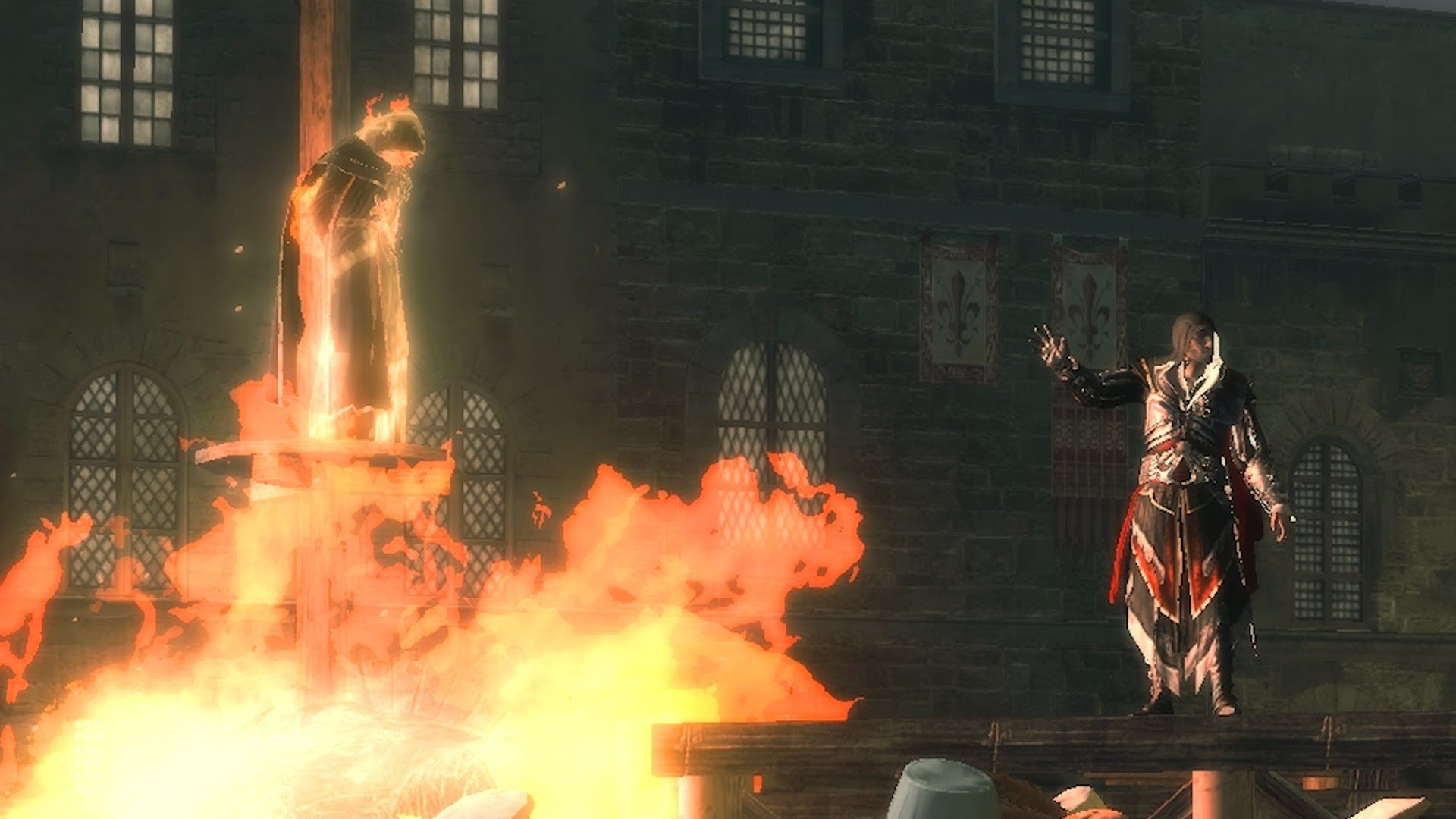 Medici Return
When the Medici returned, they asked a diplomat, Niccolo Machiavelli, to help them understand the politics of Renaissance Florence
.... oh.  After they had tortured him of course
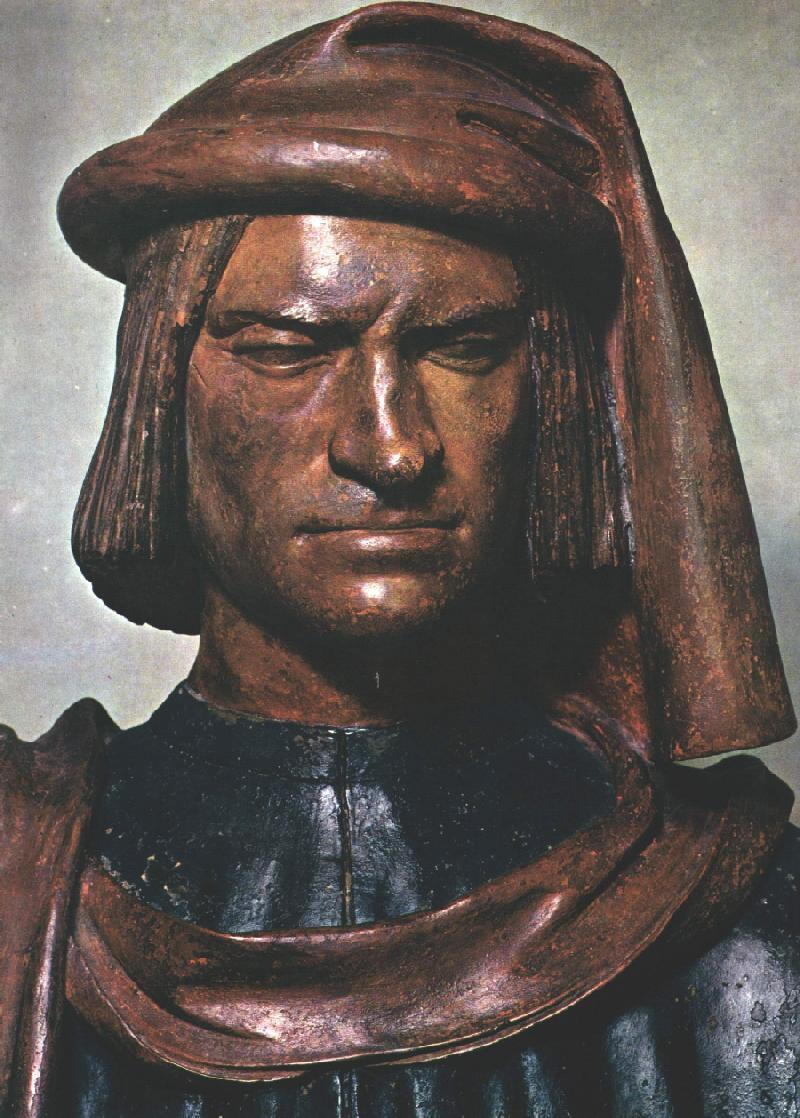 The Prince
Machiavelli stressed ruthlessness
The ends justify the means
Use whatever means is necessary

“How praiseworthy is it for a prince to keep his word and live with integrity rather than craftiness, everyone understands, yet... those princes have accomplished most who paid little heed to keeping their promises, but who knew how craftily to manipulate the minds of men.”
Palazzo Vecchio
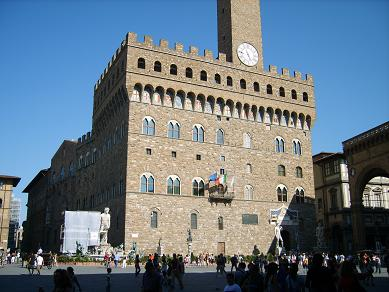 Michelangelo's David, completed between 1501 and 1504, was commissioned by the Florentine Republic.  It was supposed to represent the defense of the Republic FROM the Medici who had recently been kicked out of Florence
Did anyone get to see the David when it came to America?  Unfortunately, after its trip here, it will never be the same....
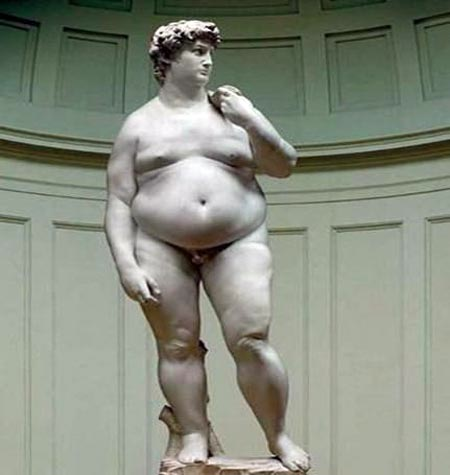 1501-1504
The David
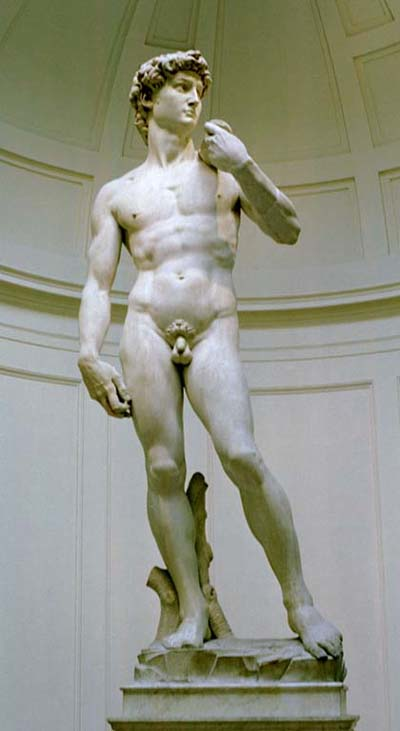 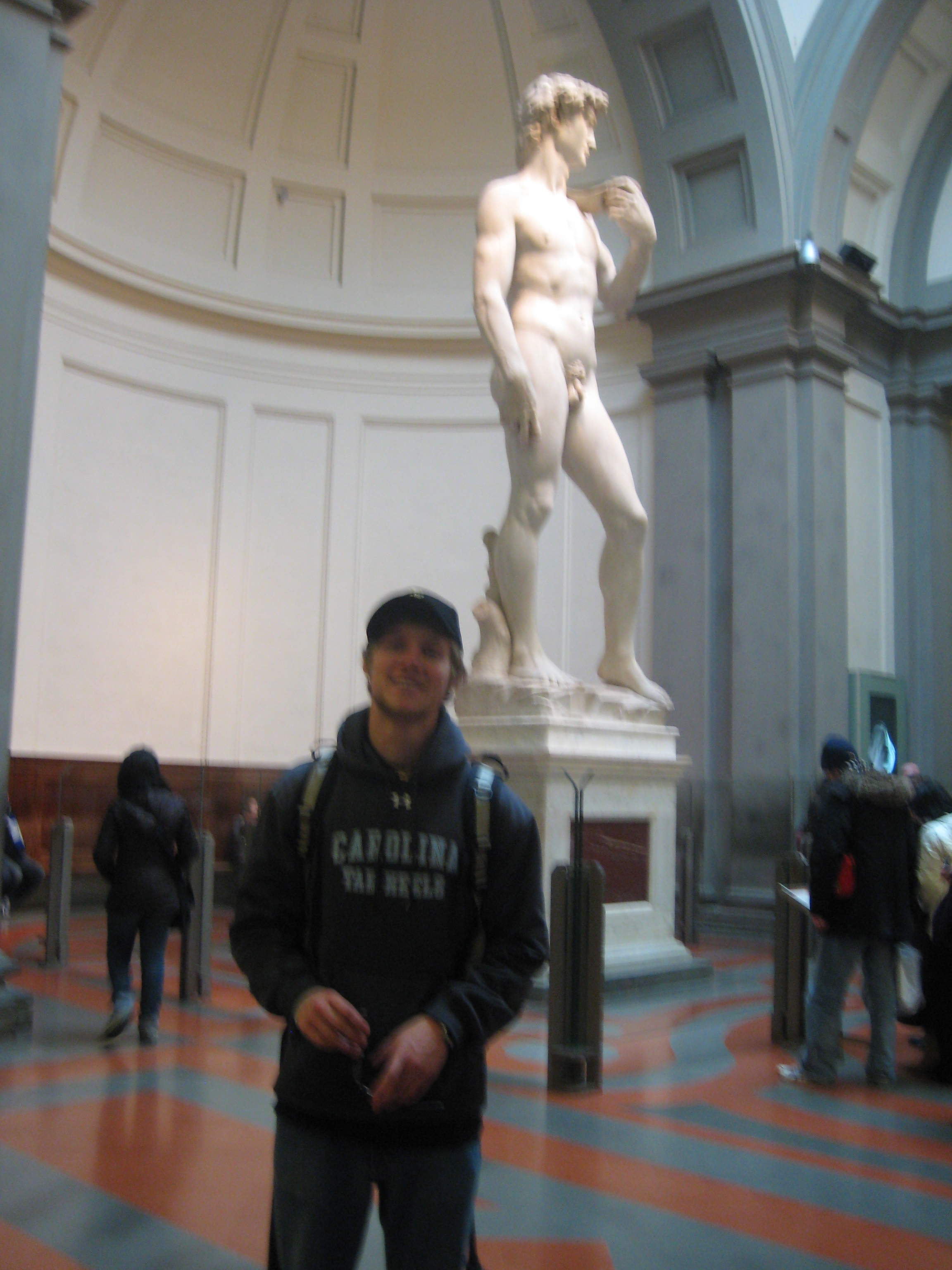 Michelangelo di Lodovico Muonarroti Simoni
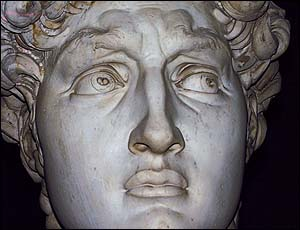 Palazzo Pitti
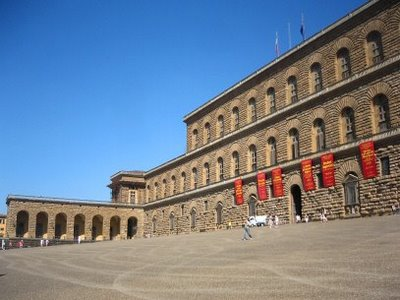 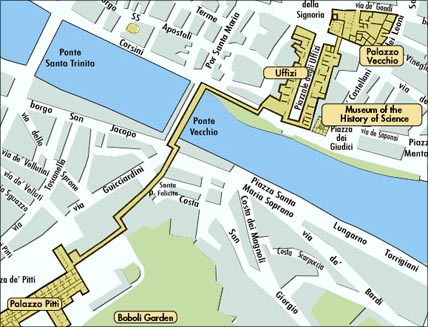 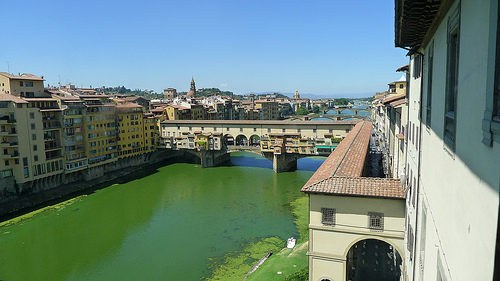 Political Writings
One of the driving forces behind the spread of literature was the printing press, invented by Johannes Gutenberg in 1456
Thomas More (English) – Utopia (1516)
Machiavelli (Italian) – The Prince (1532)
William Shakespeare (English) (1564-1616)
“It is safer to be feared than loved”
Under the commission of Pope Julius II, Michelangelo was commissioned to pain the ceiling of the Sistine Chapel.  He decorated it with scenes from Genesis. Michelangelo painted using the fresco style: a slow, but permanent process
The Sistine Chapel
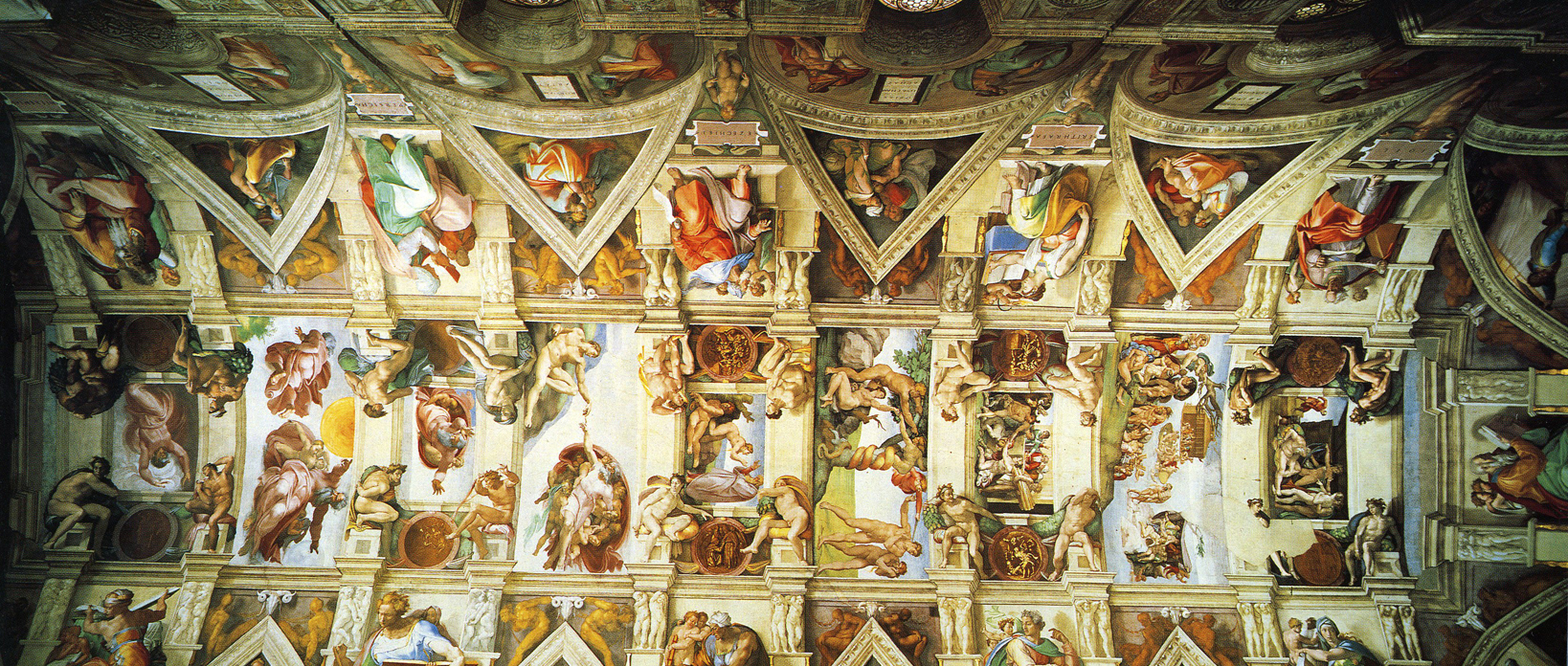 1508-1512
The Creation of Adam
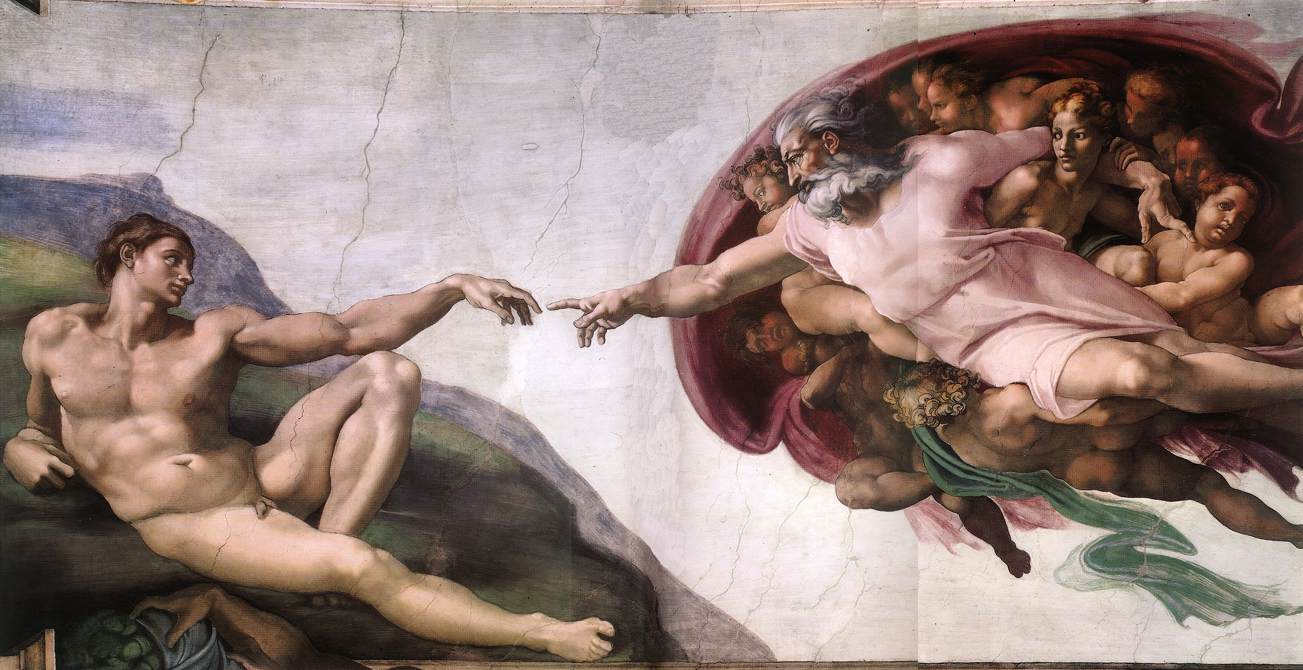 Rafael painted the school of Athens for the Pope Julius II.  It is also located in the Vatican  The fresco took over a year for Rafael to complete, though when he did, the work embodied the Renaissance in so many ways.
The School of Athens
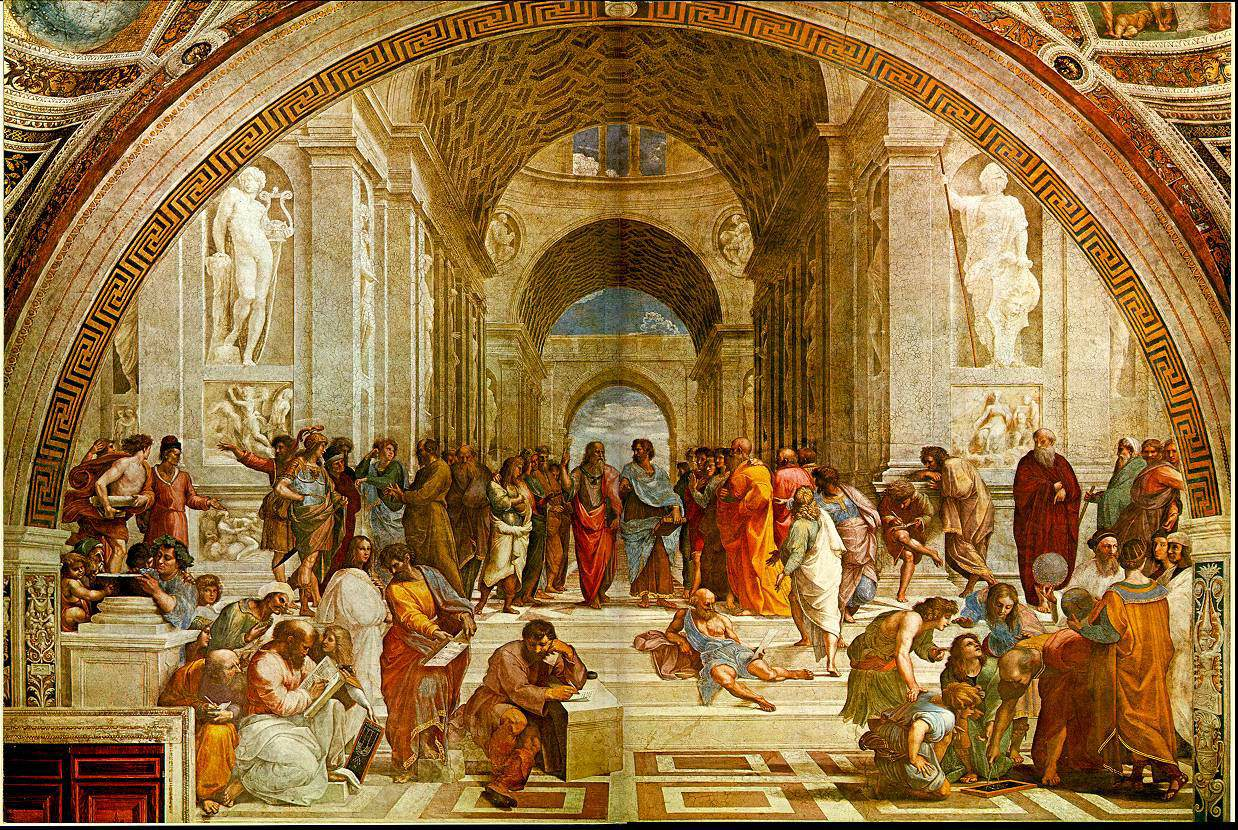 Raffaello Sanzio da Urbino 1509-1510
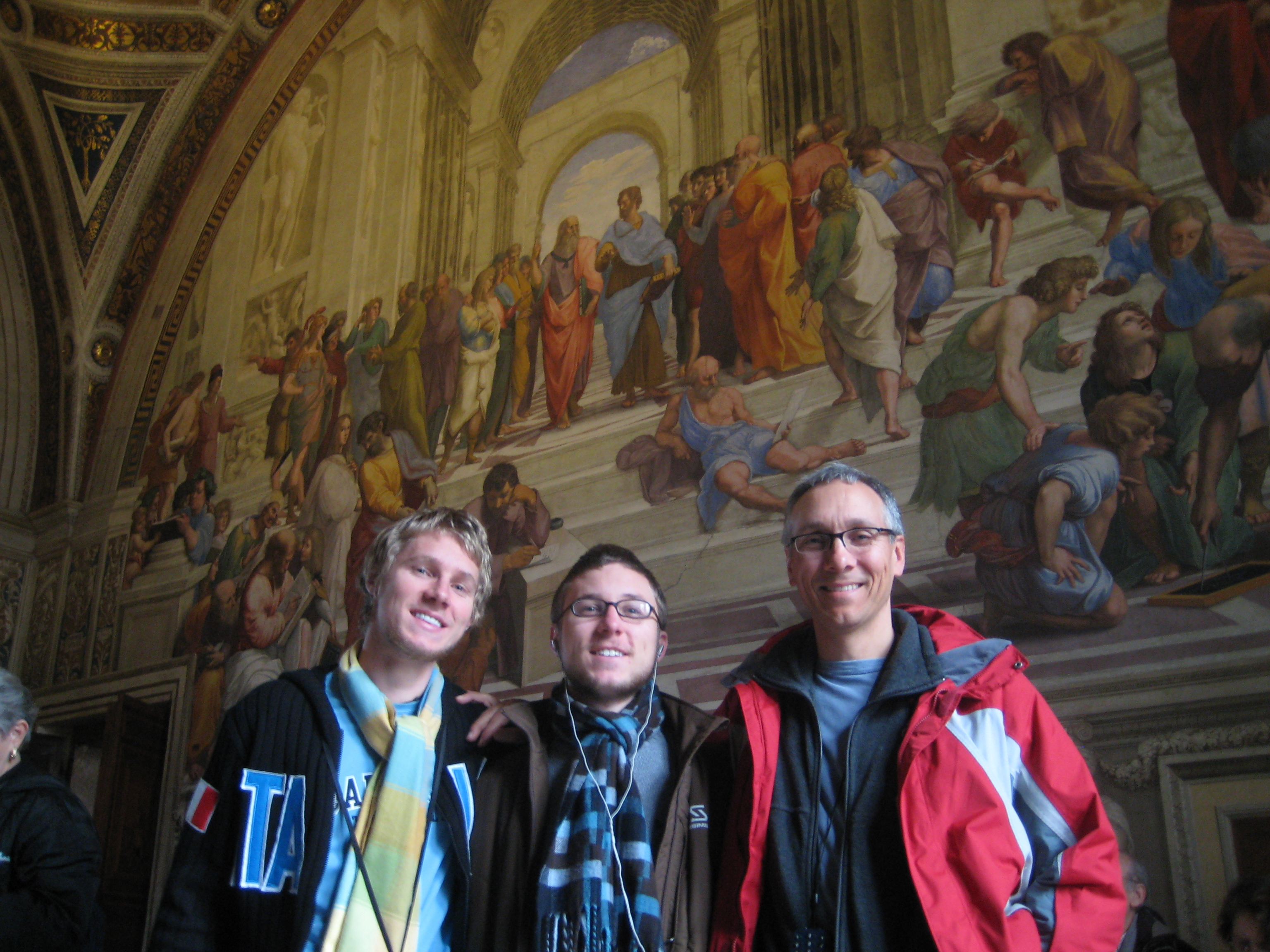 Sandro Botticelli was commissioned by the Medici to produce a number of the most beautiful paintings ever produced to decorate one of their  mansions. The “Birth of Venus” shows the goddess of love emerging from the sea after a violent episode
The Birth of Venus
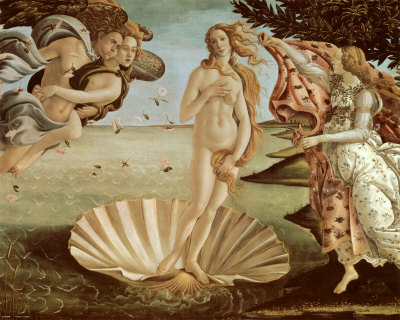 Sandro Botticelli  1486
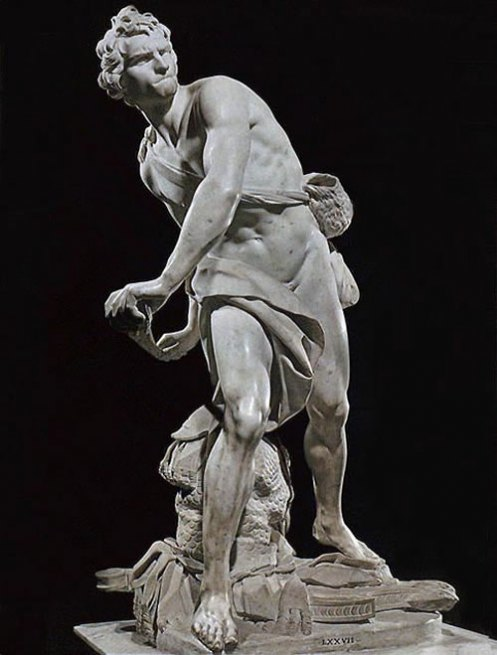 Lorenzo Bernini
1623-1624
Leonardo da Vinci
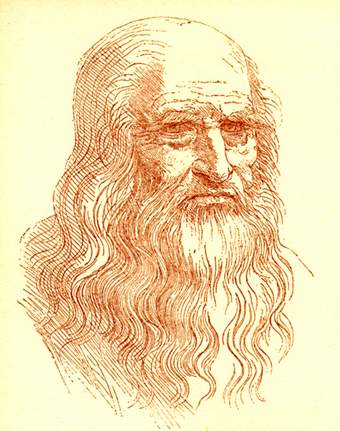 Da Vinci's Inventions
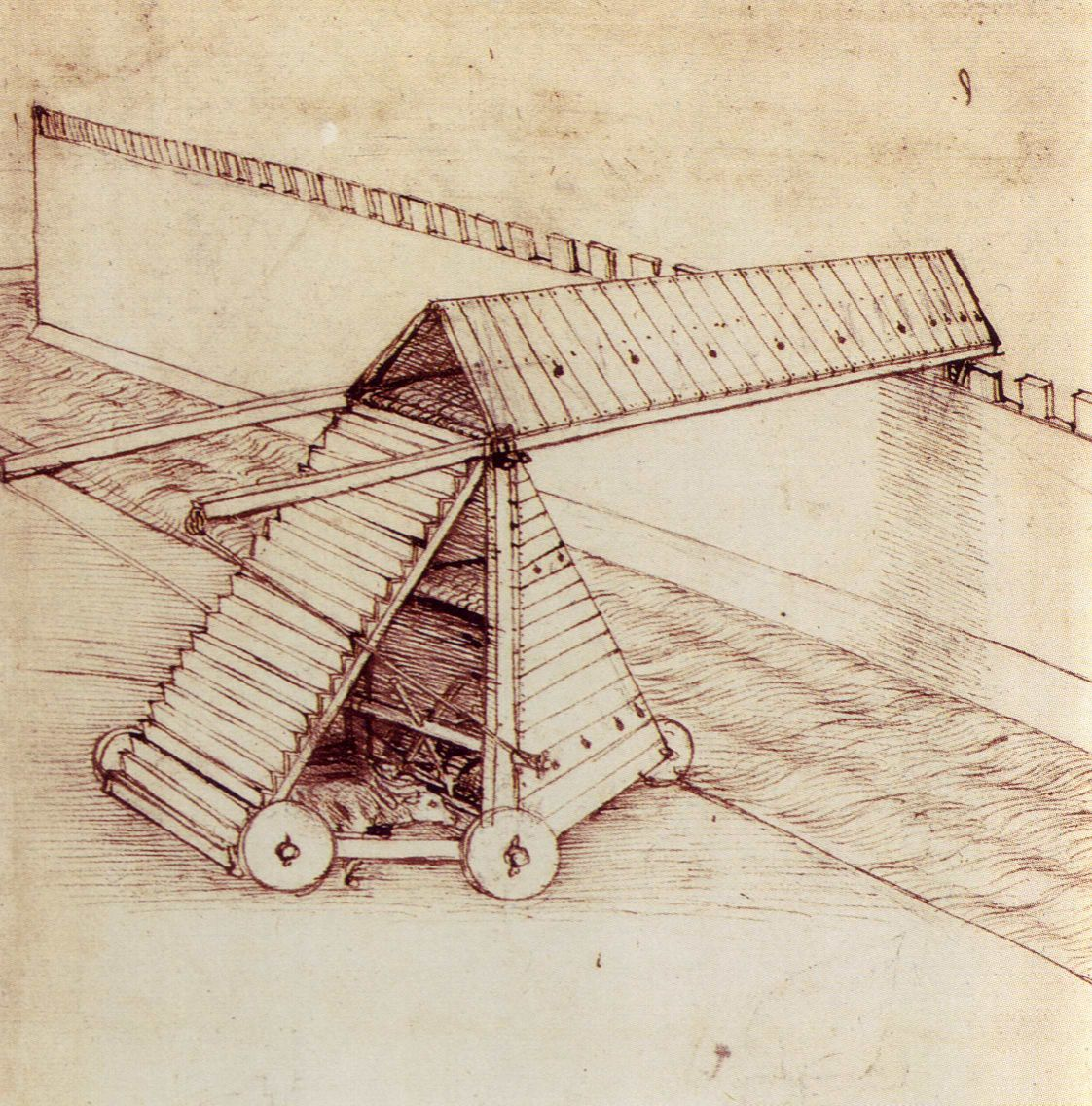 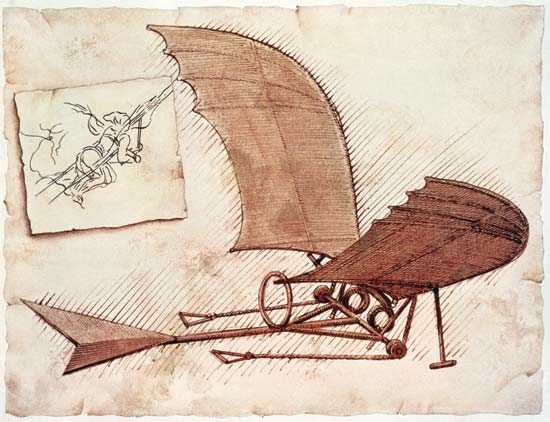 What are you so happy about?
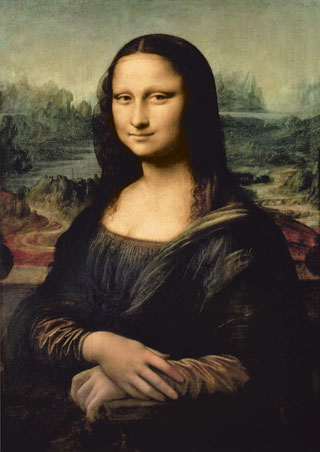 Did he say they're out of BBQ?!
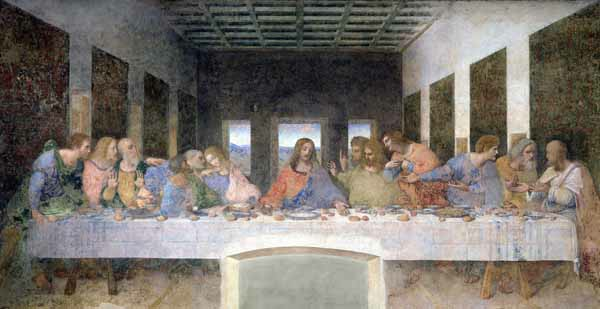 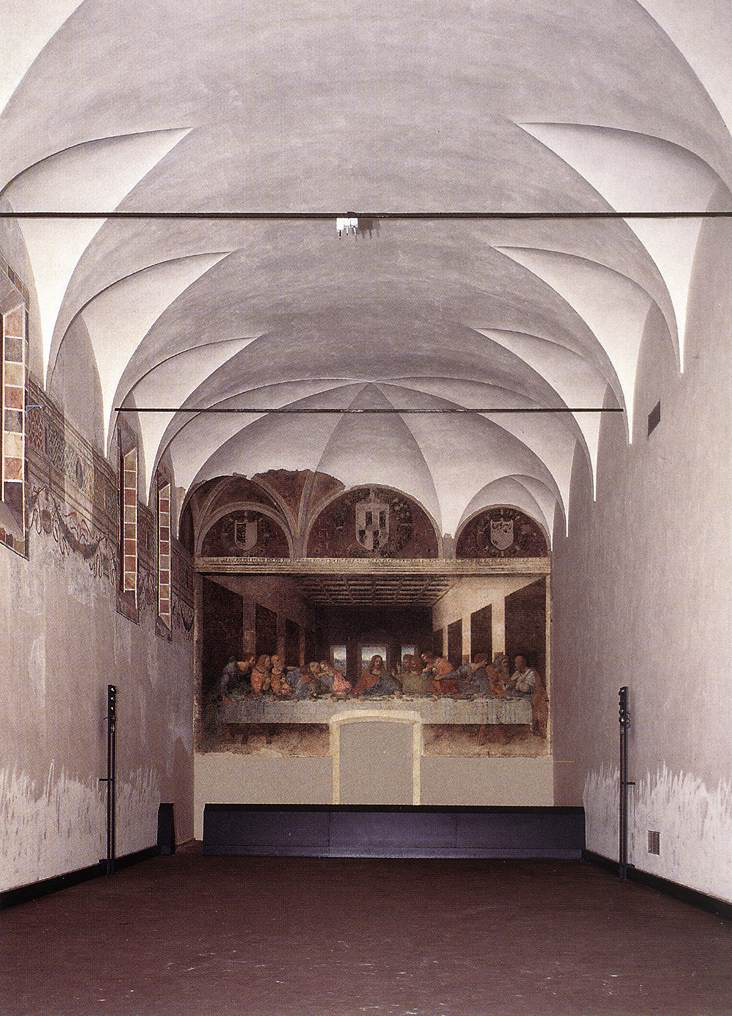 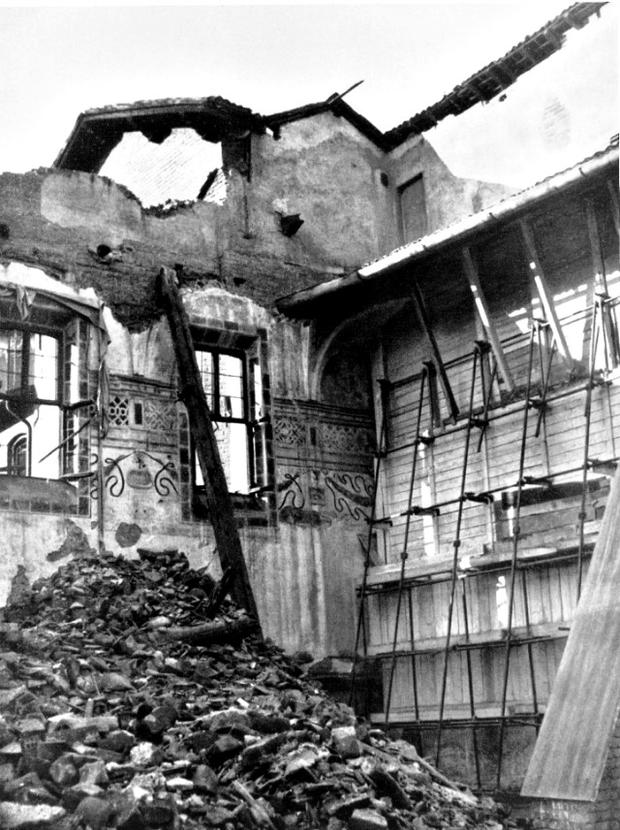 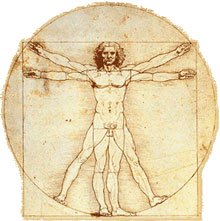 Influence in all realms
In addition to influencing art, the classical civilizations also affected Renaissance architecture, government, and education
The Dome... then and now
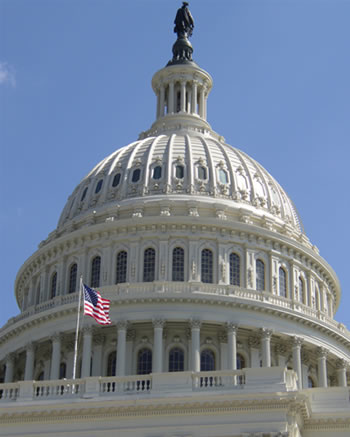 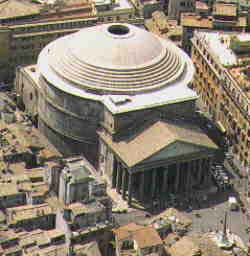 And Somewhere In Between
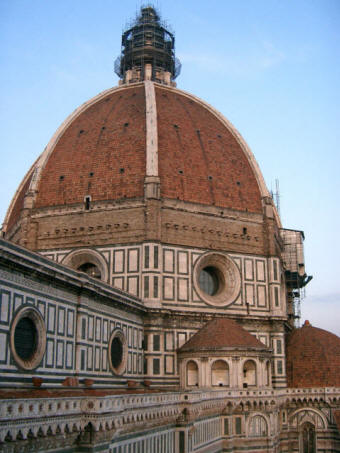 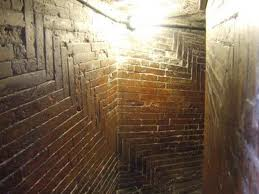 Filippo Brunelleschi
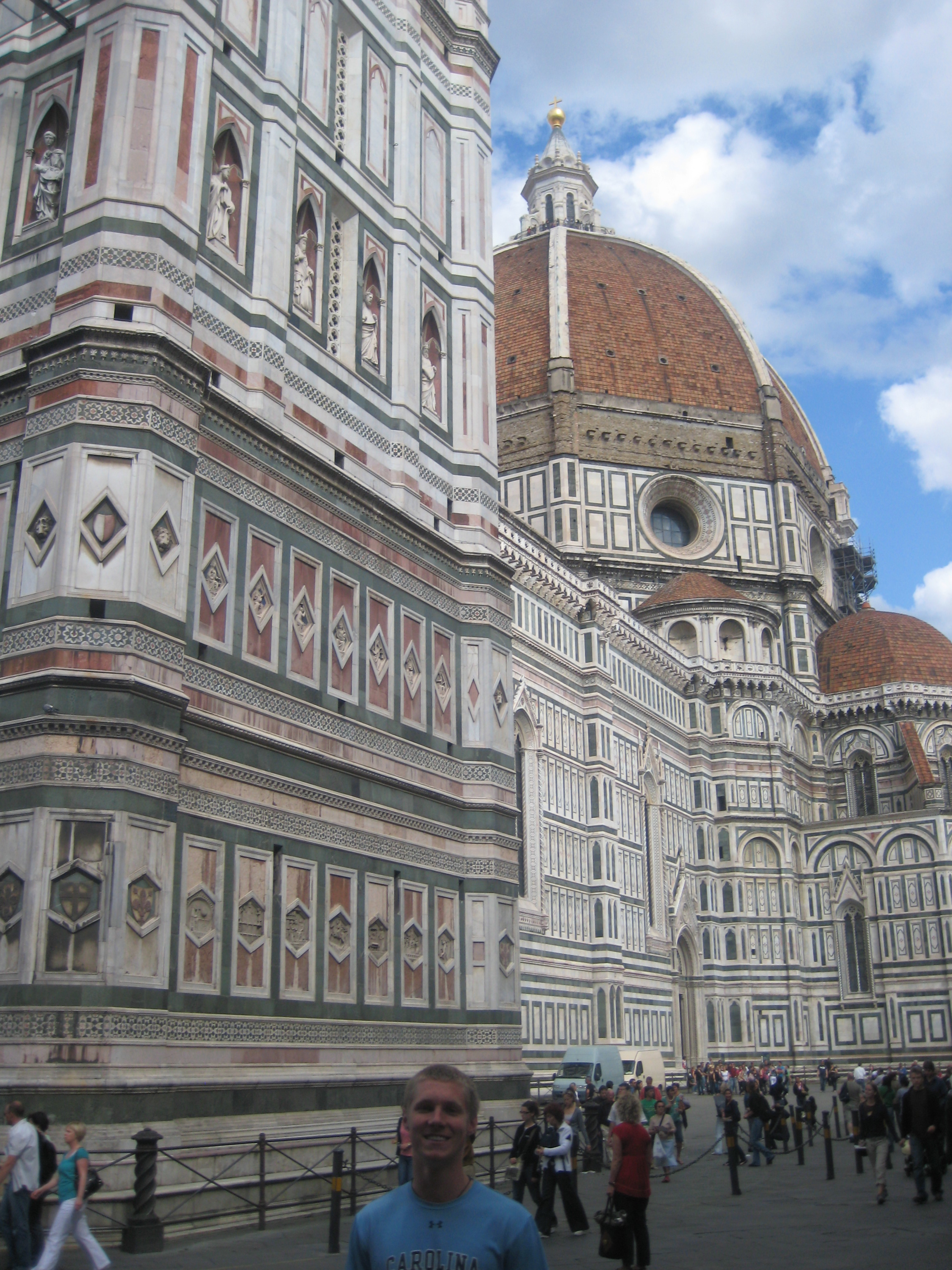 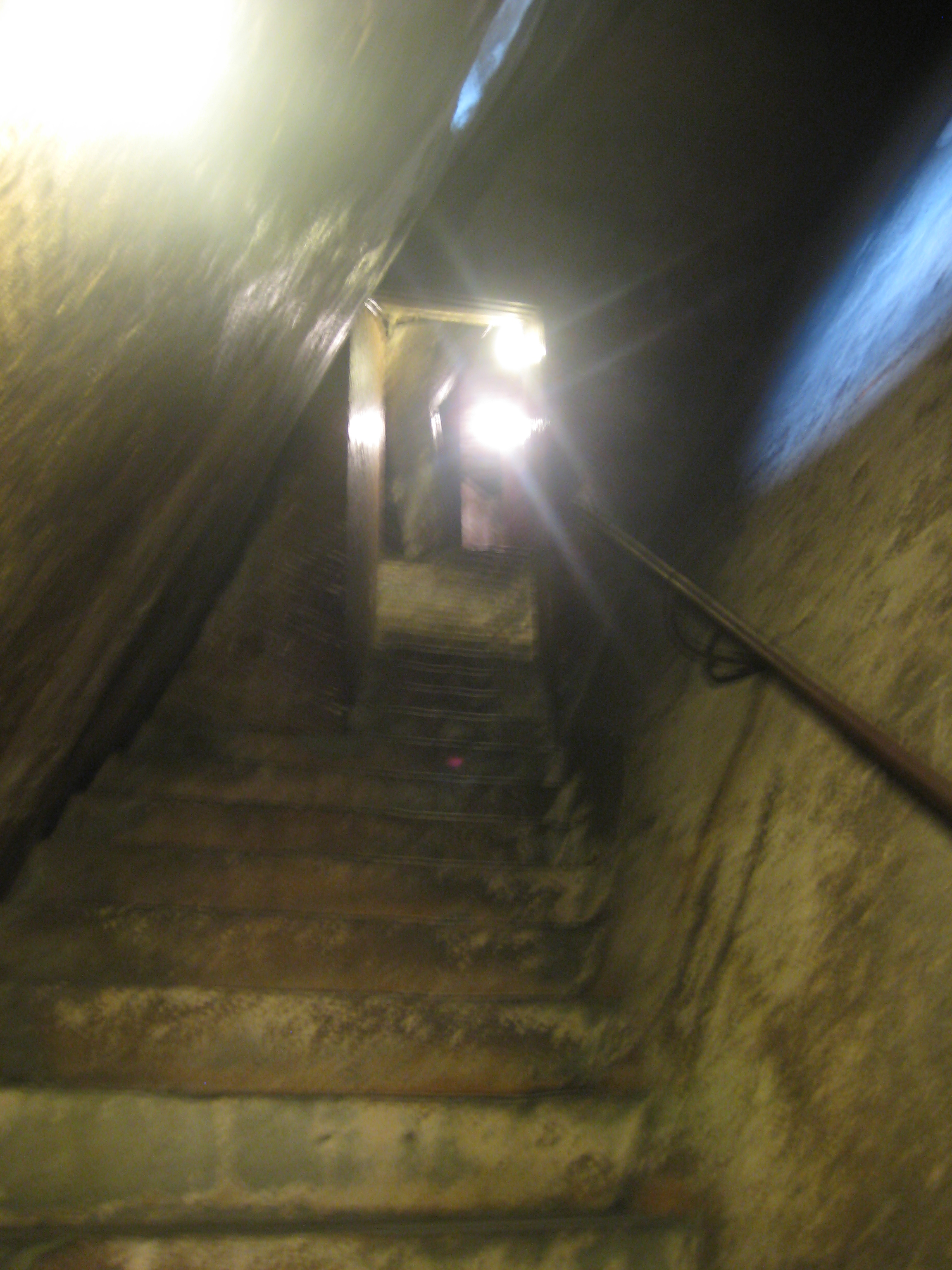 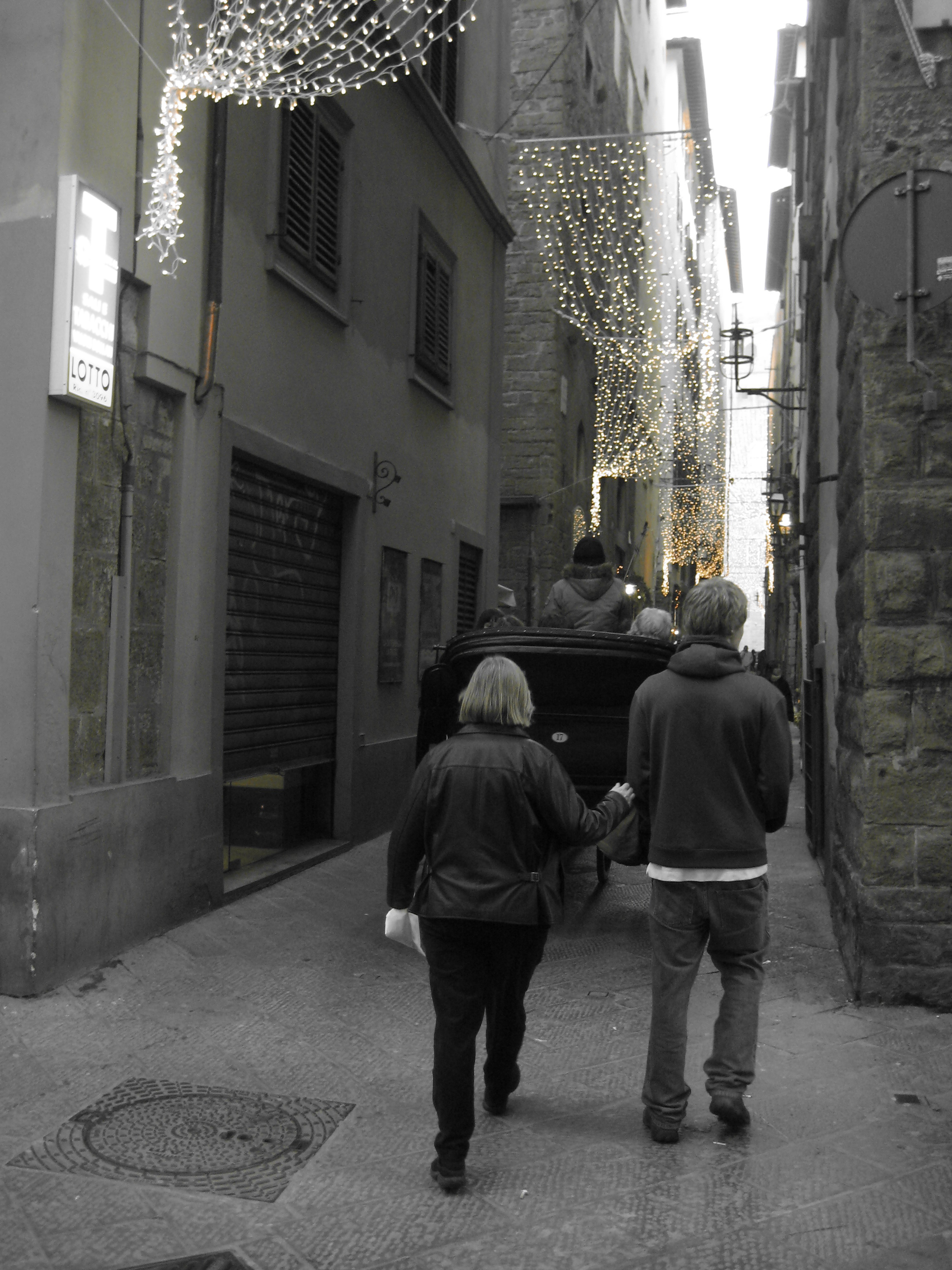 Architecture Re-Revolutionized
Many of the buildings in the United States share the Greco-Roman influence we see during the Renaissance
There is an emphasis on order and stability
Brunelleschi's Ospedale degli Innocente
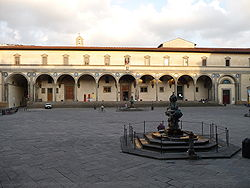 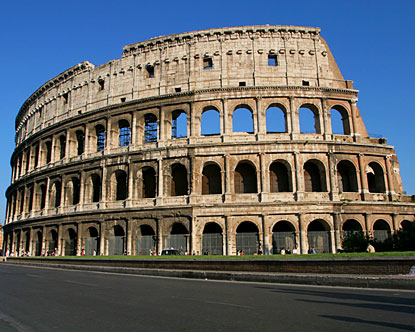 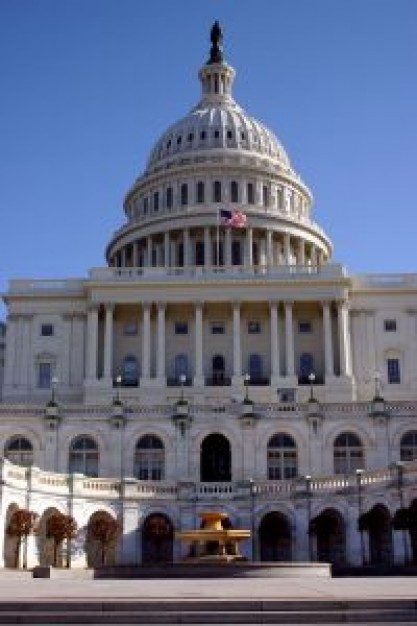 Under the commission of Pope Julius II, Michelangelo was commissioned to pain the ceiling of the Sistine Chapel.  He decorated it with scenes from Genesis. Michelangelo painted using the fresco style: a slow, but permanent process
The Sistine Chapel
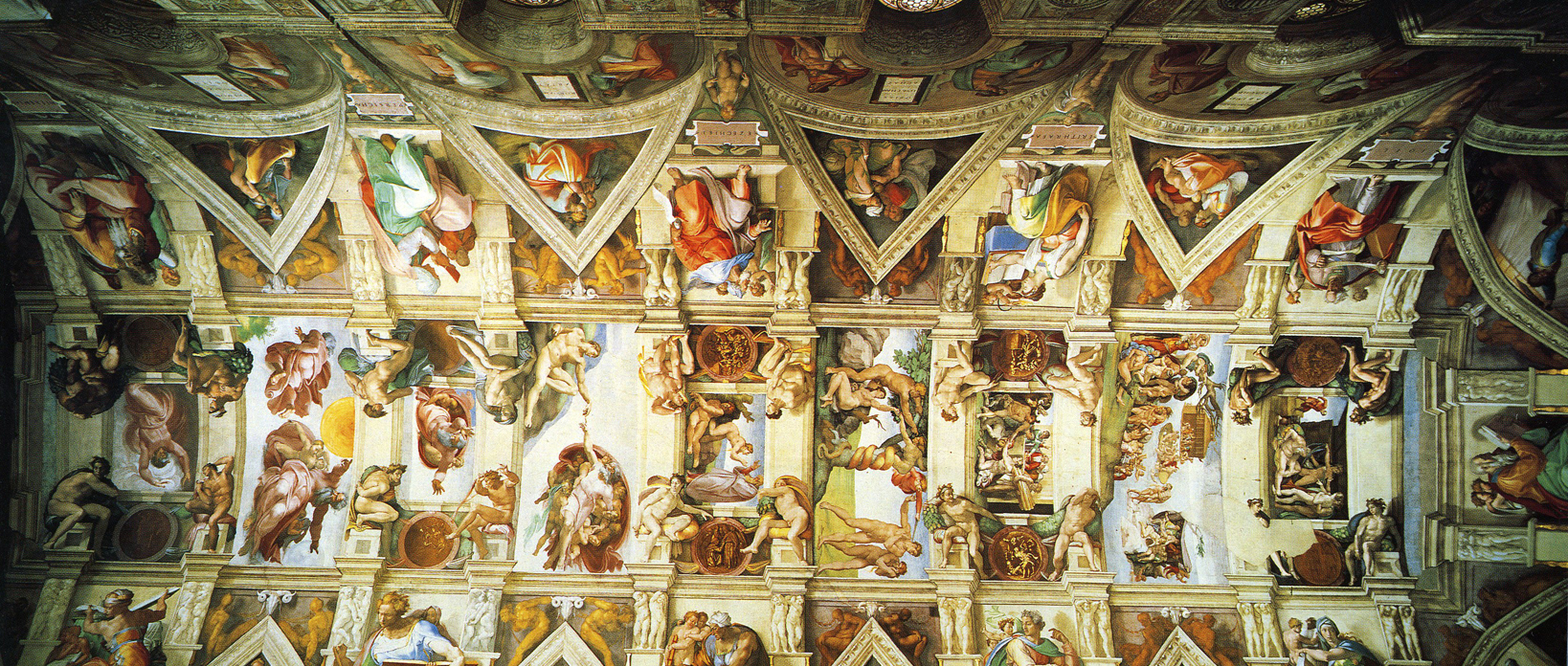 1508-1512
The Creation of Adam
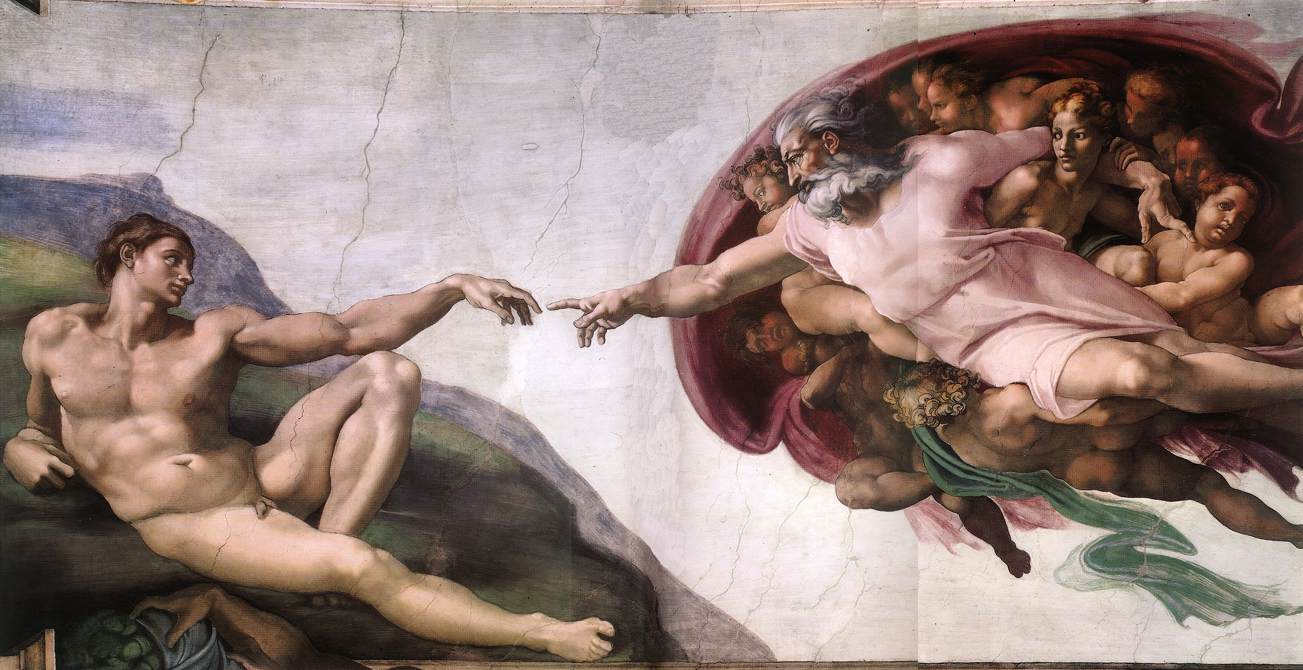 Rafael painted the school of Athens for the Pope Julius II.  It is also located in the Vatican  The fresco took over a year for Rafael to complete, though when he did, the work embodied the Renaissance in so many ways.
The School of Athens
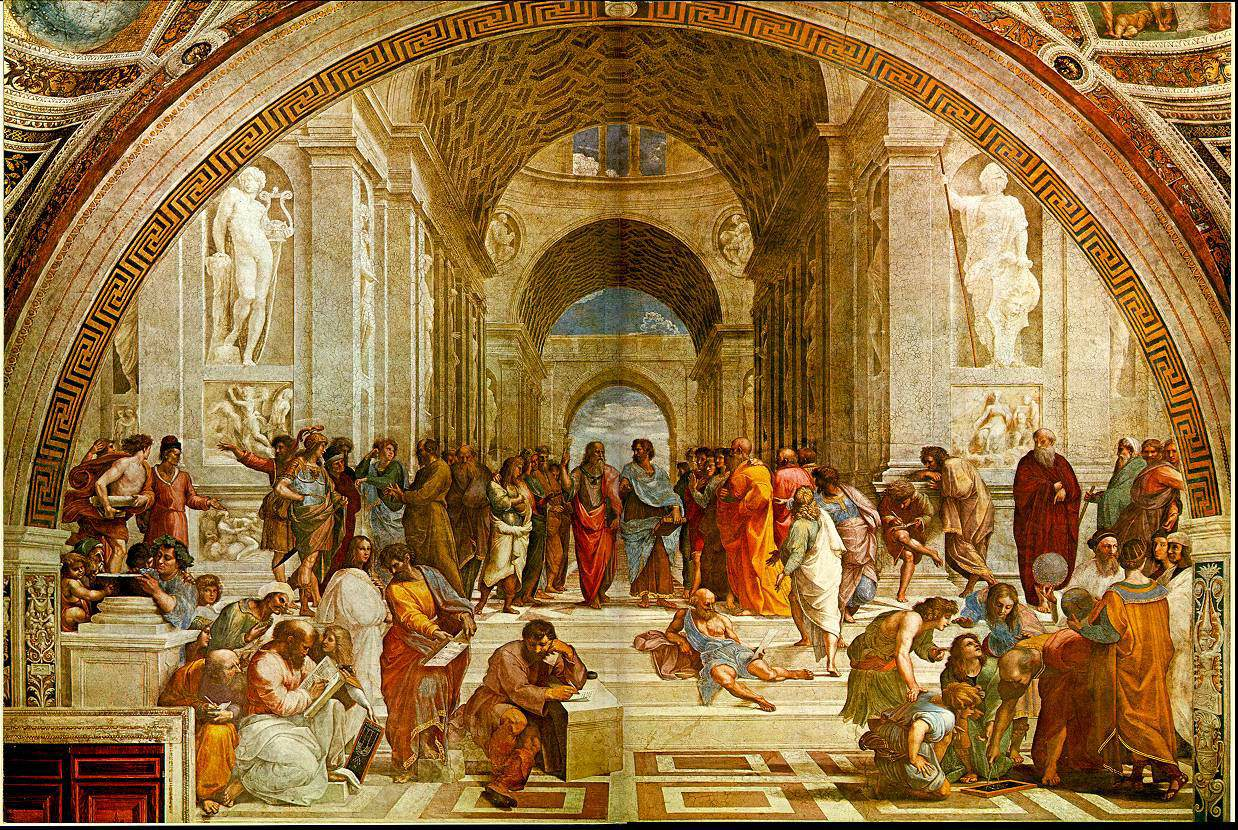 Raffaello Sanzio da Urbino 1509-1510
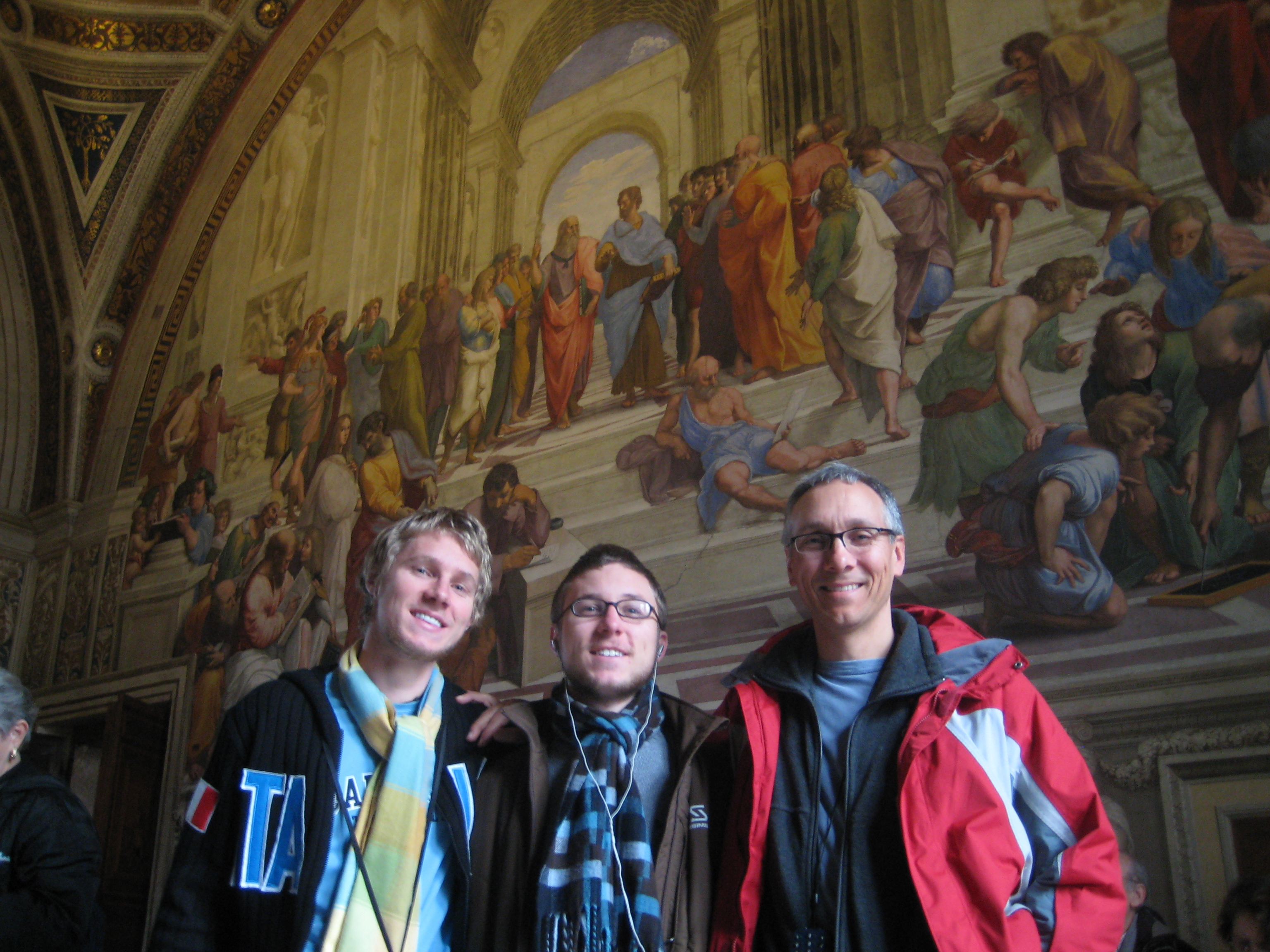 Sandro Botticelli was commissioned by the Medici to produce a number of the most beautiful paintings ever produced to decorate one of their  mansions. The “Birth of Venus” shows the goddess of love emerging from the sea after a violent episode
The Birth of Venus
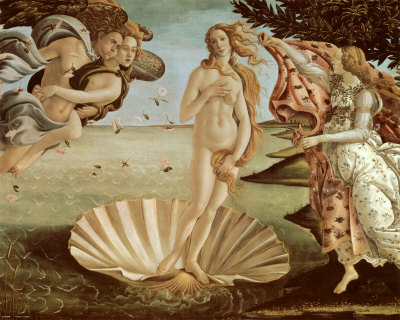 Sandro Botticelli  1486
The Scientific Revolution
1543 – Nicolaus Copernicus proposed a “heliocentric” model of the universe

1564-1642 – Galileo Galilei devised a telescope that allowed him to see mountains on the moon, sun spots, and moons revolving around Jupiter, just as we do around the sun
Turns out it's not a dude on his Chariot pulling the sun :-(
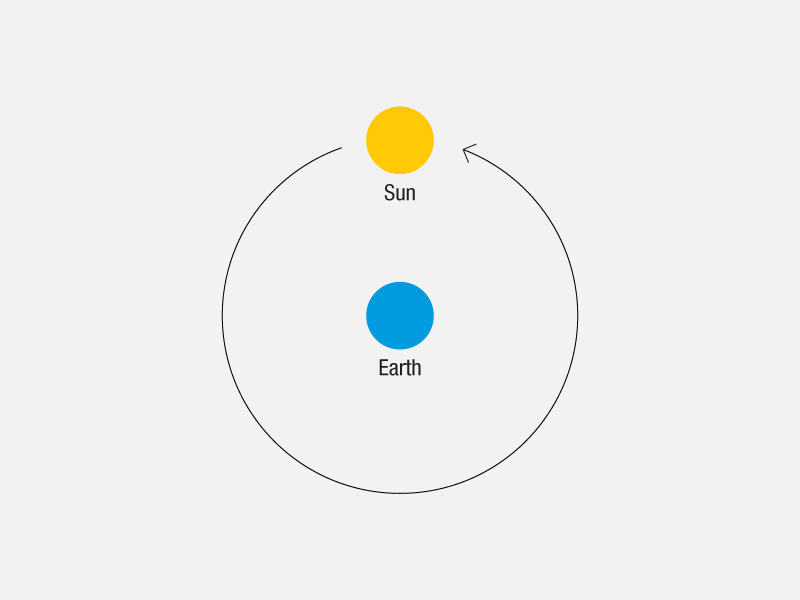 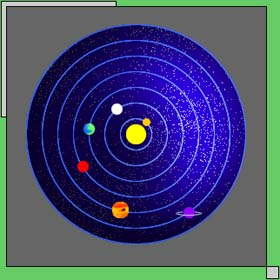 Understanding of the World
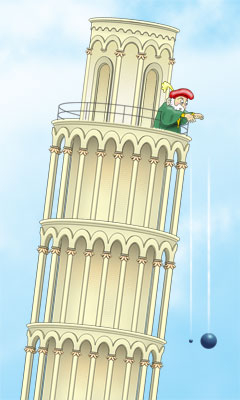 1610 CE
“and yet it moves...”

For his revelations on the movement of the planet's Galileo's work was censored by the Catholic Church.  While he was not put to death, he had to spend the rest of his life under house arrest 
His works are burned as heretical
Artistic ideas eventually spread.  After coming to Italy to study the great artists from 1505-1507, Albrecht Durer returned north and introduced rationality and scientific study into northern art. This, combined with new technologies in oil painting, led to intricate, beautiful works
The Arnolfini Marriage
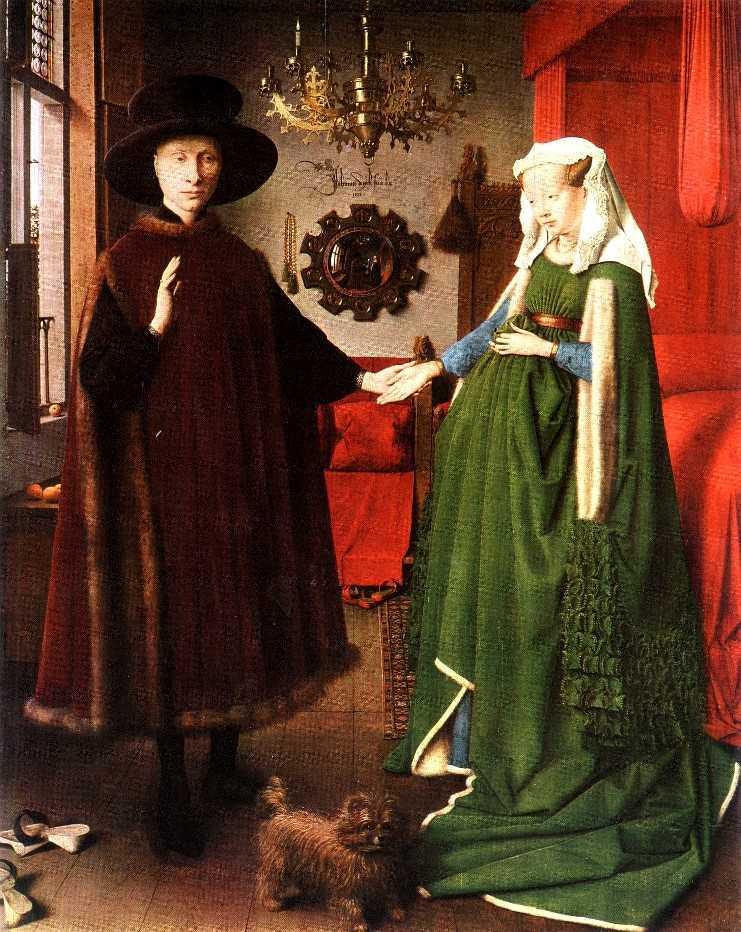 Jan van Eyck
I probably should have started with the man in the mirror
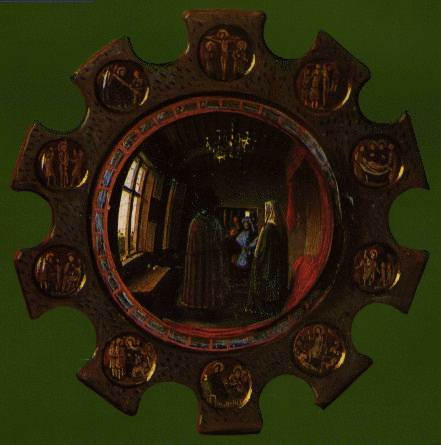 Literary and Scientific Developments in the Renaissance
Do Something Good Today
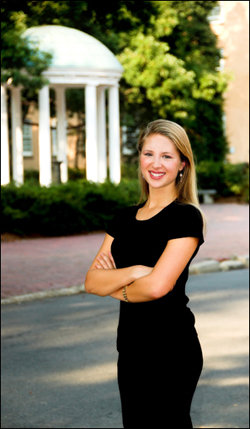